Вербальное общение как эффективная форма фасилитации
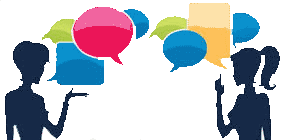 Подготовил: 
педагог-психолог
ГБДОУ д/с №6 Палей О.Я
2016г.
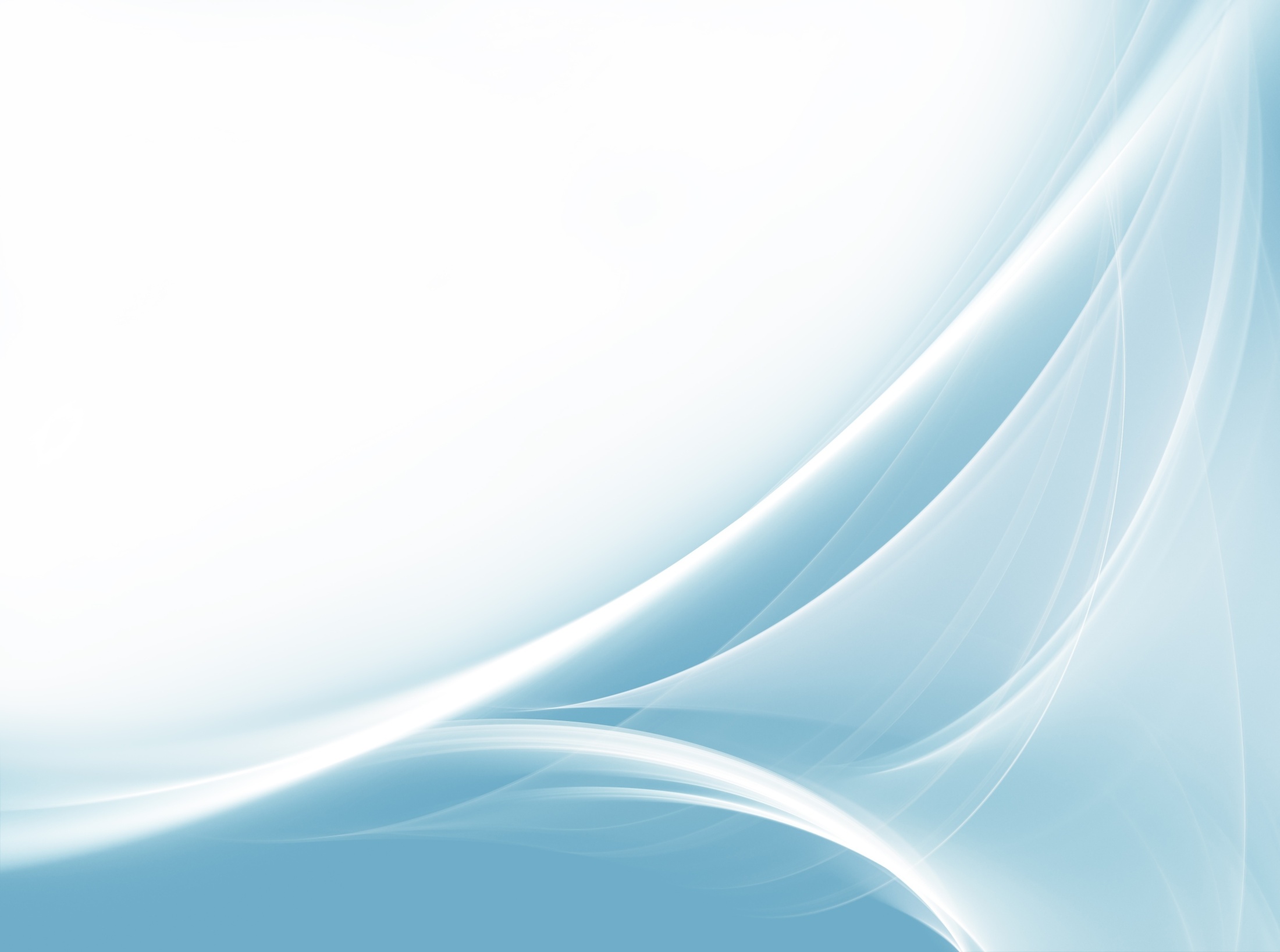 Вербальное (или речевое) общение - это «процесс установления и поддержания 
целенаправленного , прямого или опосредованного контакта между людьми при помощи языка» (Куницына В.Н.)
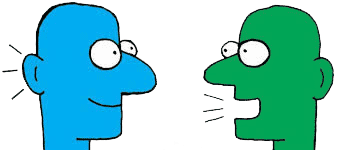 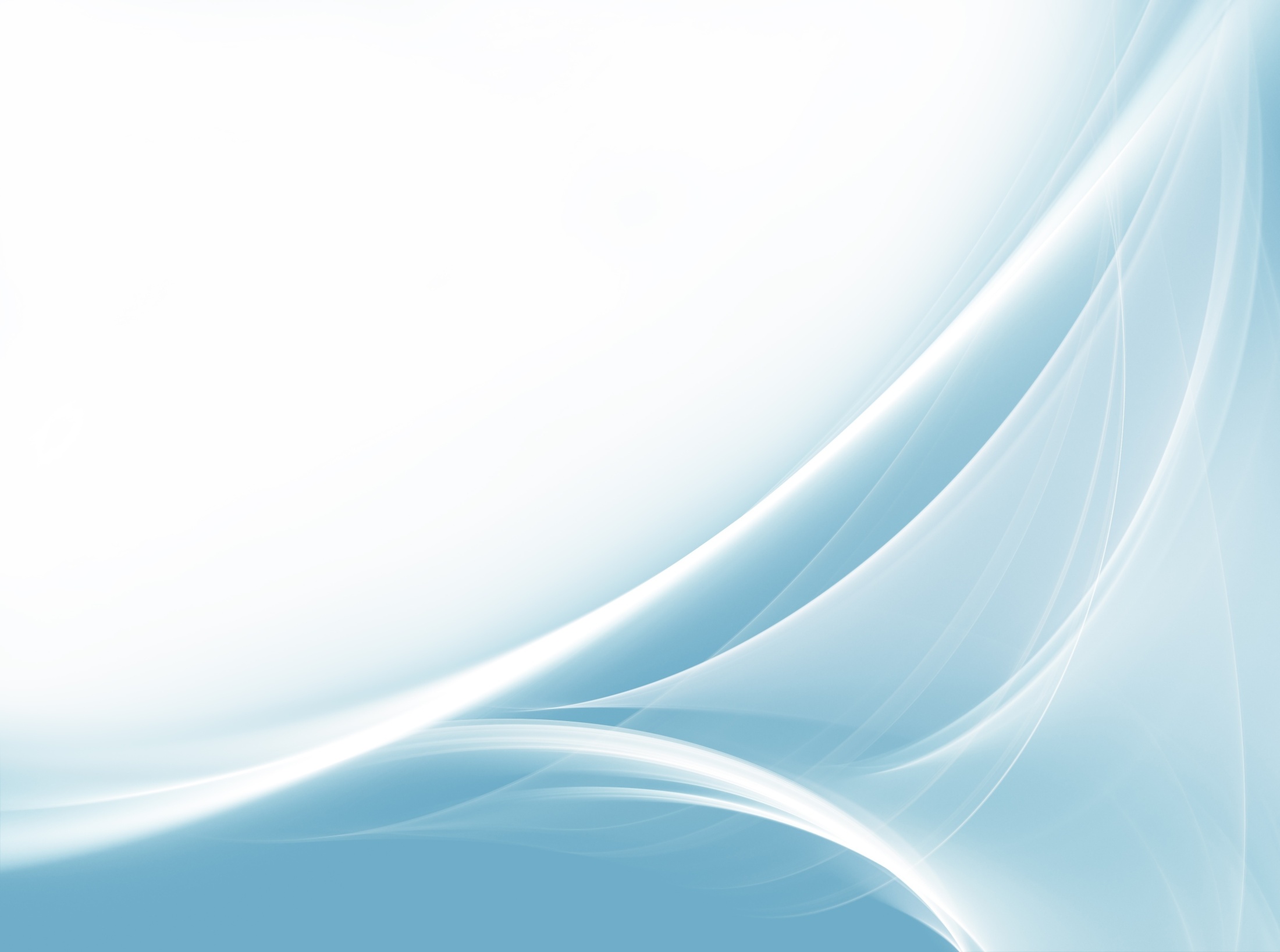 «требование к собеседникам действовать таким образом, который соответствовал бы принятой цели и направлению разговора» - предполагает, что вербальное общение должно:

содержать оптимальное количество информации;
содержать правдивые высказывания;
соответствовать целям, предмету разговора;
быть ясным.
Принцип кооперации
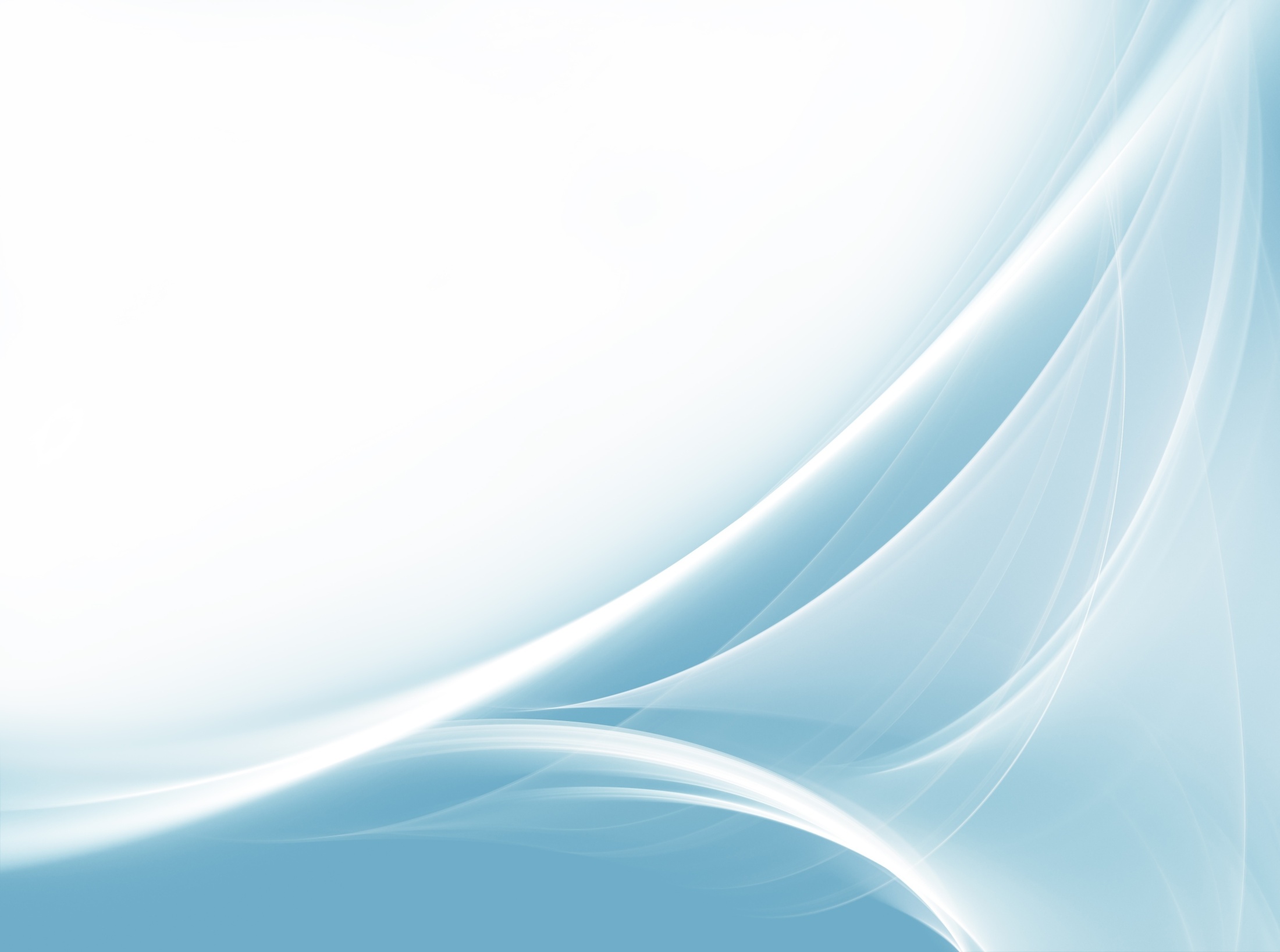 Принцип вежливости, 
который подразумевает 
выражение в речи:
тактичности;
великодушия;
одобрения;
скромности;
согласия;
благожелательности.
Стратегия речевого общения – это процесс построения коммуникации, направленной на достижение долговременных результатов. 



Целью стратегии может быть завоевание авторитета, любви, призыв к сотрудничеству и др.
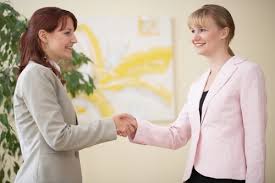 Главная цель взаимодействия педагога с родителями – это совместная помощь ребенку в различных ситуациях воспитания и обучения. Для реализации данной стратегии каждый педагог должен выбрать лучшие, наиболее подходящие методы и приемы.
Техника «Я-высказывания»
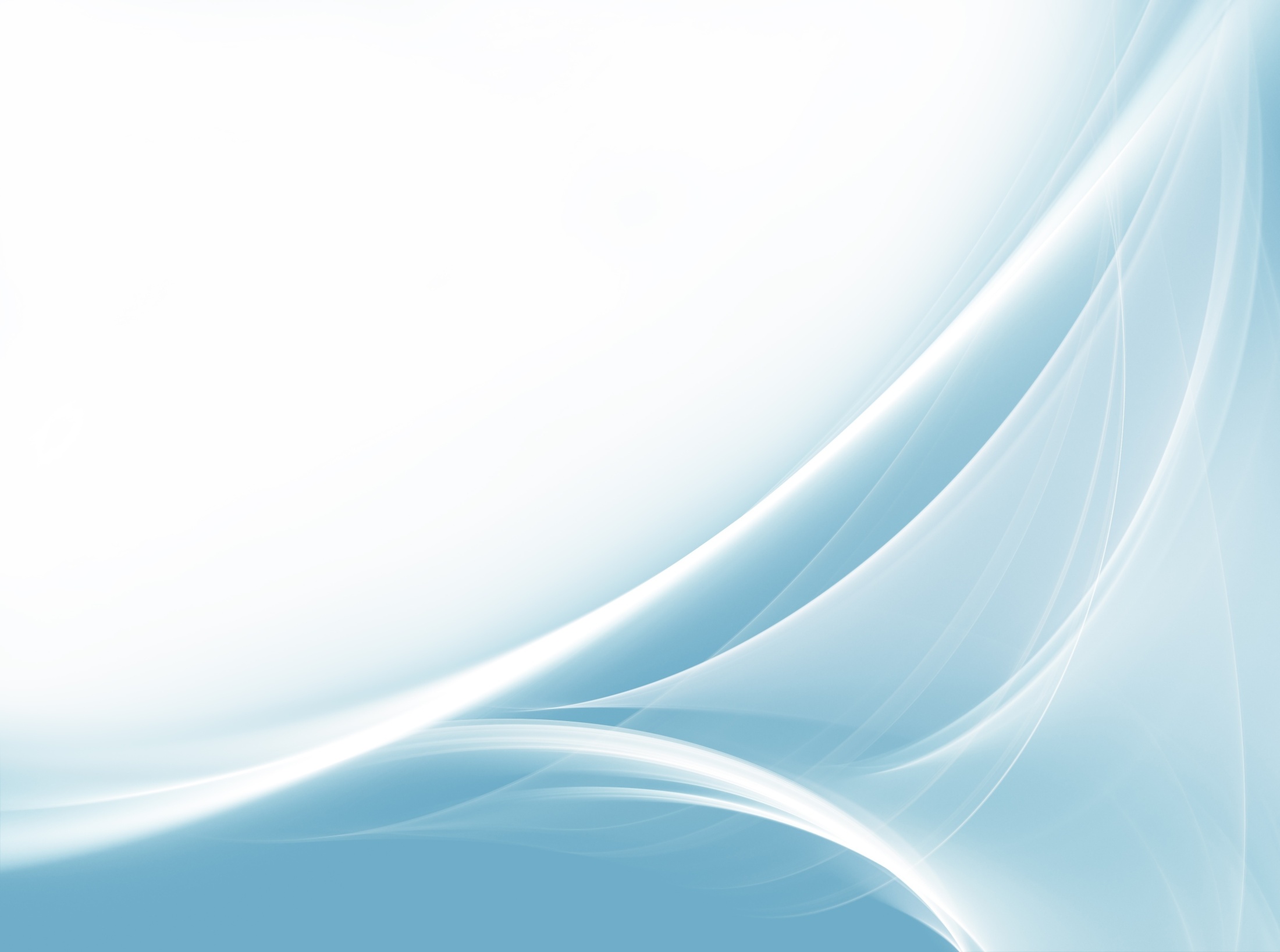 « Я-высказвание» представляет собой один из приемлемых способов выражения своих чувств и принятия ответственности на себя за происходящее.
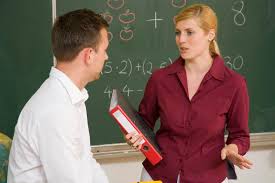 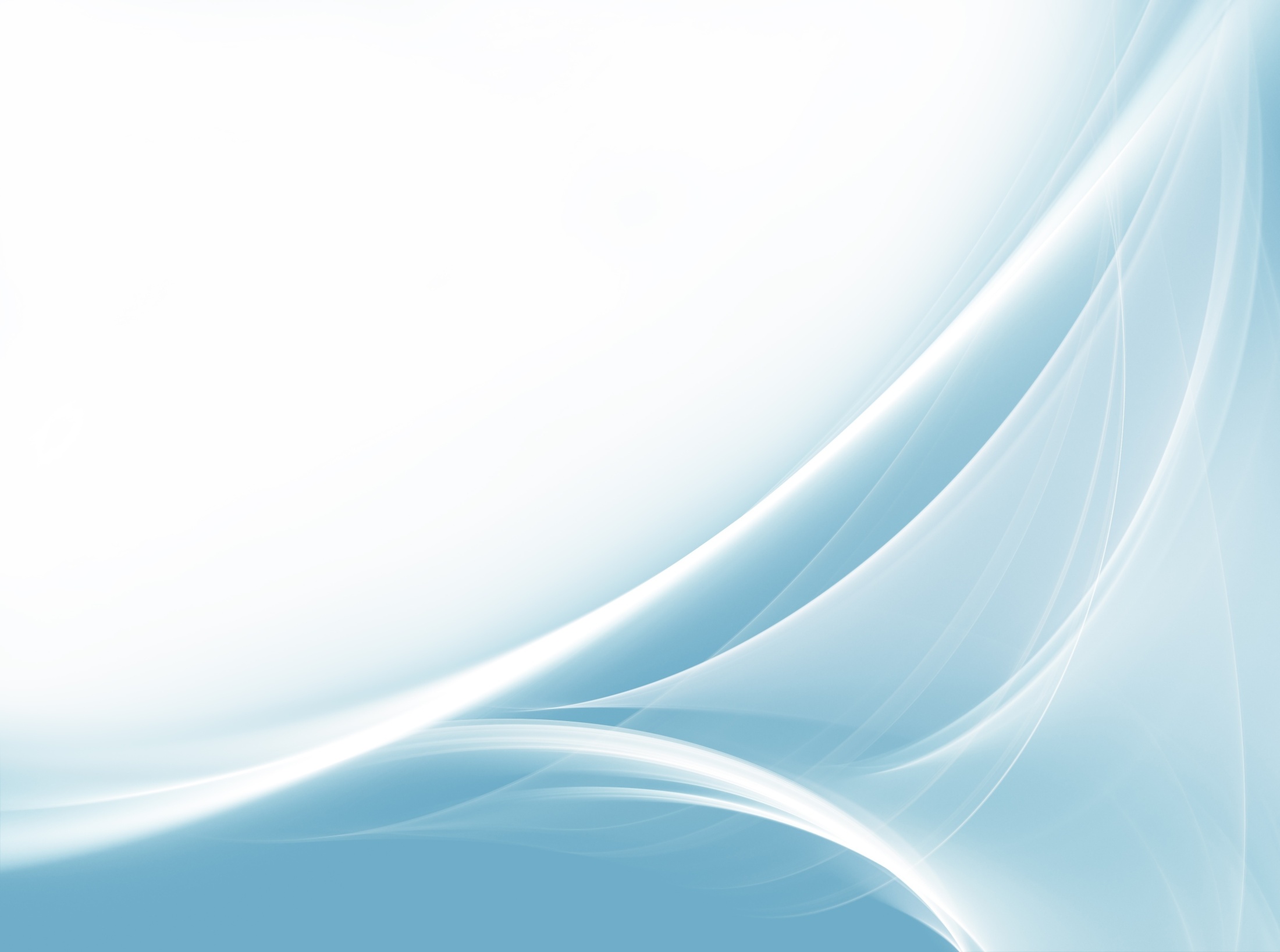 Алгоритм построения 
 «Я-высказывания»
Объективное описание произошедшего 
(без собственной оценки происходящего)

Точная вербализация своих чувств, возникших
 у говорящего в напряженной ситуации

Описание причины возникновения чувства

Выражение просьбы
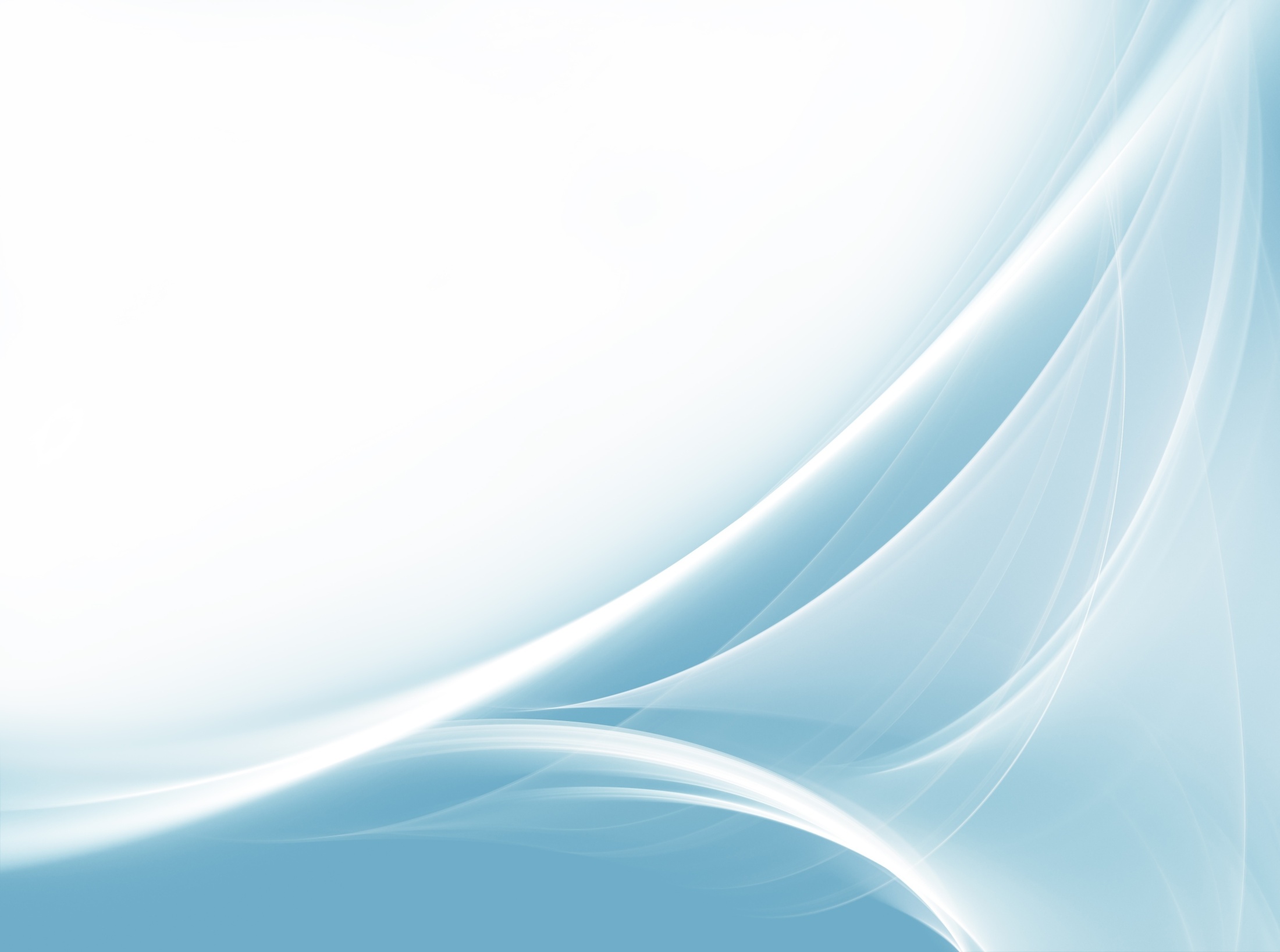 Техники постановки вопросов
Открытые 
вопросы
Закрытые 
вопросы
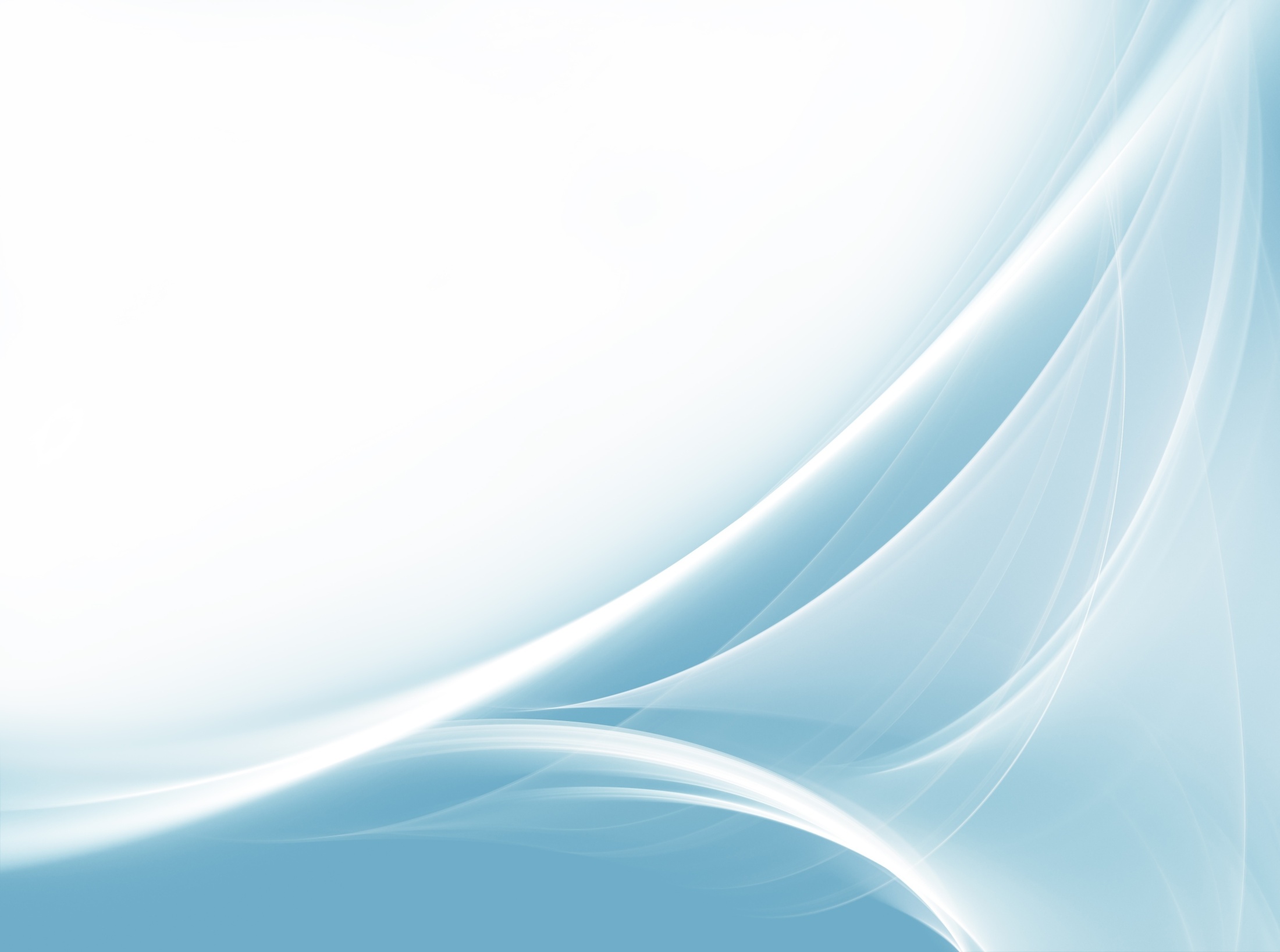 Стили «адвокат» 
и «прокурор»
АДВОКАТ
главной целью воспитателя является обвинение
(ребенка или его родителей)
ПРОКУРОР
подразумевает защиту педагогом 
ребенка (или его родителей)
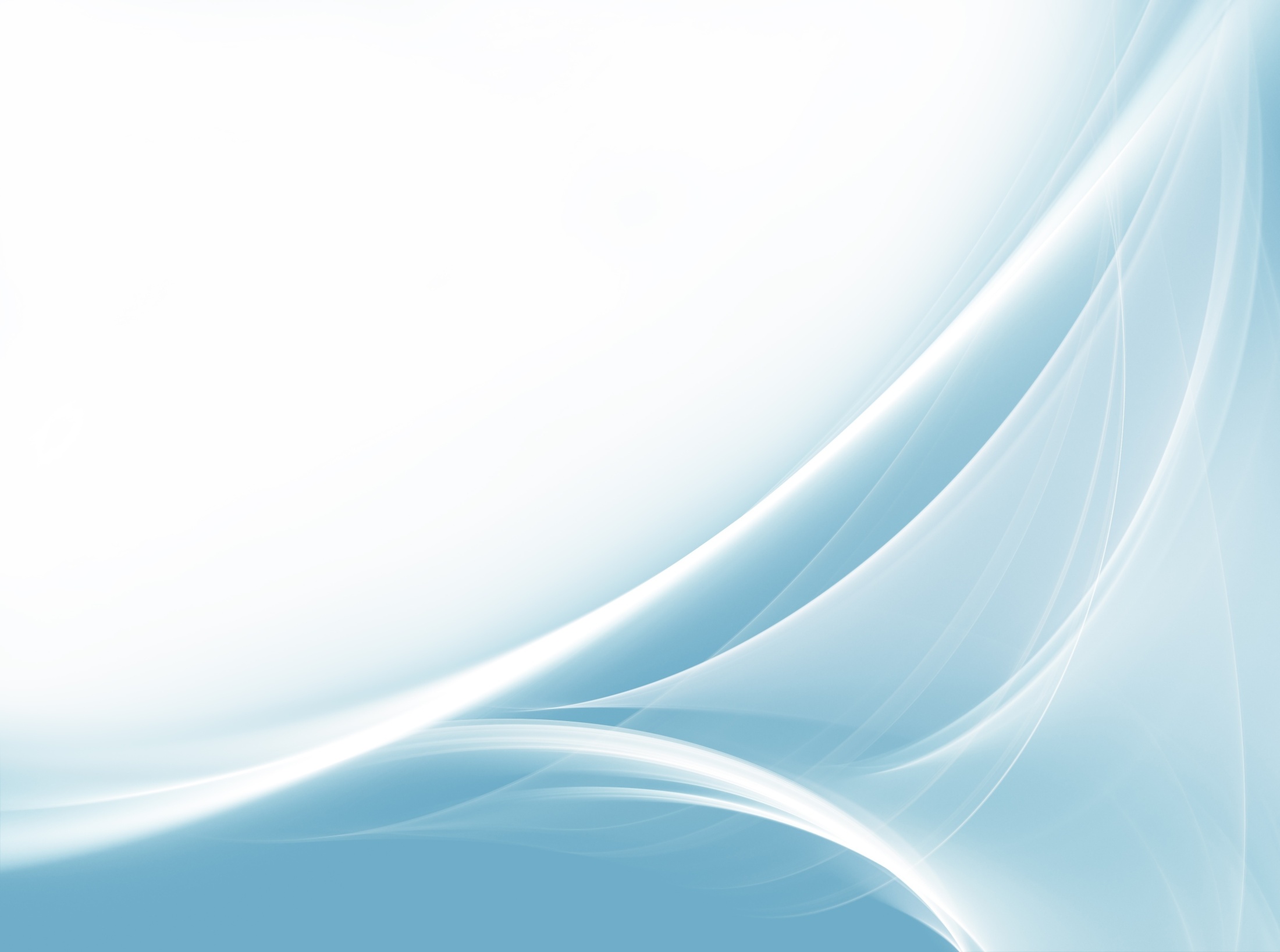 СПАСИБО за ВНИМАНИЕ
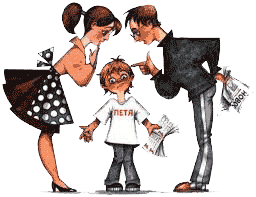